栄養成分表示を活用しよう①
栄養成分表示ってなに？
栄養成分表示は、
健康づくりに役立つ重要な情報源
〈留意事項〉
本資料は、啓発資料（栄養成分表示を活用しよう①）作成時点（平成30年3月）の内容を基にしています。各種データは、最新のものとは限りません。
栄養成分表示を見れば、食品の熱量や栄養素の量が分かります
平成27年４月１日に食品表示法が施行され、容器包装に入れられた加工食品には栄養成分表示として、熱量、たんぱく質、脂質、炭水化物、ナトリウム（食塩相当量で表示）が必ず表示されることになりました。
これらの５つの項目は、生命の維持に不可欠であるとともに、日本人の主要な生活習慣病と深く関わっています。栄養成分表示は、健康づくりに役立つ重要な情報源になります。
栄養成分表示を見て、上手に食品を選び、必要な栄養素を過不足なく摂取できれば、健康の維持・増進を図ることに役立ちます。
上手に食品を選ぶ
食品表示法の施行
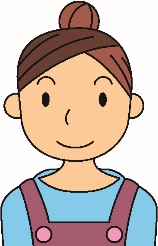 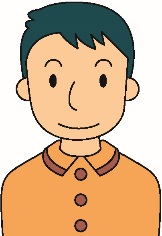 栄養成分
表示を
義務化
栄養成分表示
100ｇ当たり

熱量
たんぱく質
脂質
炭水化物　　
食塩相当量
栄養成分の量が分かる
必要な栄養素
を過不足なく
摂取
○kcal
○ｇ
○ｇ
○ｇ　　
○ｇ
健康の維持・増進
エネルギー、たんぱく質、脂質及び炭水化物を過不足なく摂取すること、
ナトリウム（食塩）をとり過ぎないことで、生活習慣病を防ぐことができます
栄養素摂取と主な生活習慣病の関連
エネルギー
肥満
たんぱく質
脂質
脂質異常症
脳血管疾患

心疾患
（心筋梗塞等）


慢性腎臓病
飽和脂肪酸
高LDLｺﾚｽﾃﾛｰﾙ血症
炭水化物
高血糖
糖尿病
糖
食物繊維
高血圧
ナトリウム
過剰摂取が影響
十分な摂取がリスク低減
資料：厚生労働省「日本人の食事摂取基準（2015年版）」策定検討会報告書を参考に作成
栄養成分表示の読み方のポイント
新たな食品表示制度では、栄養成分表示が義務化に
これまでの食品表示制度では、栄養成分表示をするかしないかは、事業者の判断に任されていましたが、食品表示法に基づく新たな食品表示制度により、栄養成分表示が義務付けられました。新たな制度の経過措置期間である平成32年３月までに、栄養成分が表示してある食品は増えていくことになります。
新たな食品表示制度では、５つの項目が義務化され、推奨表示（２つの項目）や任意表示の成分も定められました。
食品の栄養的な特徴を知り、健康づくりに役立てる
栄養成分表示は健康づくりに役立つ重要な情報源です。栄養成分表示を見れば、気になる栄養成分が、どのような食品に多いのか少ないのか、どのくらいの量が含まれているのかを知ることができます。その食品にどのような栄養的な特徴があるのかを知り、健康づくりに役立てることができます。
新たな食品表示制度では、栄養成分表示が義務化に
ポイント①
【義務表示】
【表示の単位】
食品表示法により、表示が義務付けられた５つの項目です。
これらは、生活習慣病予防や健康の維持・増進に深く関わる重要な成分です。
100g当たり、100ml当たり、１個当たり、１食当たりなど、それぞれの単位ごとに栄養成分の含有量が表示されます。
栄養成分表示
1食（○ｇ）当たり
○kcal
○ｇ
○ｇ
○ｇ
○ｇ
熱量
たんぱく質
脂質
炭水化物
食塩相当量
※熱量はエネルギーと表示できます
【推奨表示】
脂質のうち「飽和脂肪酸」、炭水化物のうち「食物繊維」は、日本人の摂取状況や生活習慣病予防との関連から表示することが推奨される成分です。
ナトリウムの含有量は食塩相当量として表示
【任意表示】
ミネラル（カルシウム、鉄など）、
ビタミン（ビタミンA、ビタミンCなど）、
n-３系脂肪酸、n-６系脂肪酸、コレステロール、糖質及び糖類は、任意で表示されます。
高血圧予防の観点から、
食塩摂取量の目標と比較しやすくなりました。
食品の栄養的な特徴を知り、健康づくりに役立てる
ポイント②
肥満ややせの予防のため、食品のエネルギー値と体重をチェック！
栄養成分表示
１食（○g）当たり
生活習慣病予防や虚弱予防のために、適正体重を維持します
○kcal
○ｇ
○ｇ
○ｇ
○ｇ
エネルギー
たんぱく質
脂質
炭水化物
食塩相当量
食品のもつエネルギーを確認して、選ぶ
自分の体格（BMI）を知り、体重の変化を確認する
たんぱく質、脂質、炭水化物の量を見て、食事の質をチェック！
栄養成分表示
１食（○g）当たり
生活習慣病予防のために、たんぱく質、脂質、炭水化物をバランスよくとります
○kcal
○ｇ
○ｇ
○ｇ
○ｇ
エネルギー
たんぱく質
脂質
炭水化物
食塩相当量
栄養的な特徴の違う食品を組み合わせて、選ぶ
生活習慣病予防のために食物繊維を十分に摂取する
「たっぷり」や「○％カット」などの栄養強調表示も参考にできます
栄養成分表示
１食（○g）当たり
高血圧予防のため、食塩相当量をチェック！
減塩は、高血圧の予防や管理に効果があります
○kcal
○ｇ
○ｇ
○ｇ
○ｇ
エネルギー
たんぱく質
脂質
炭水化物
食塩相当量
ふだんよく食べる食品からの食塩摂取量を減らす
調味料からの食塩摂取量を減らす
塩分
40％カット
食物繊維たっぷり！
栄養成分表示を使って、なにを減らす　　　　なにを増やす
日本人におけるエネルギーや栄養素の摂取について、生活習慣病予防や健康増進の観点から、なにを減らし、なにを増やすことが必要でしょうか。
現在の摂取量と生活習慣病予防や健康増進のために目標とする量を比べてみると、両者の間に隔たりがあるものがいくつかみられます。栄養成分表示を使って、目標に近づけていきましょう。
食品に含まれる栄養成分
栄養成分表示
【義務表示】
【推奨表示】
・熱量
・たんぱく質
・脂質
・炭水化物
・食塩相当量
・飽和脂肪酸
・食物繊維
現状を目標に近づける
目標
（生活習慣病予防や
健康増進のために
目標とする量）
現状
（現在の摂取状況）
ヒント①
「肥満」や「やせ」を減らす
エネルギーの摂取量と消費量のバランスがとれているかは、体格（BMI）で評価することができます
BMIの状況（20歳以上）
目標とするBMI
肥満予防
目標とするBMIの範囲内の人
上回る人
下回る人
資料：厚生労働省「日本人の食事摂取基準（2015年版）」
低栄養予防
資料：厚生労働省「平成28年国民健康・栄養調査」
ヒント②
たんぱく質、脂質、炭水化物の摂取バランスを維持する
炭水化物のうち、食物繊維の摂取量を増やす
たんぱく質、脂質、炭水化物の
エネルギー構成比の状況（20歳以上）
食物繊維摂取量の状況(20歳以上）
（ｇ/日）
20g以上
（単位：％エネルギー）
18g以上
たんぱく質
13～20
脂質
20～30
7.3
７以下
飽和脂肪酸
炭水化物
50～65
現状
現状
目標
目標
男性
女性
※目標は、20～60歳代の値
　70歳以上は、男性19ｇ以上、女性17ｇ以上
資料：（現状）厚生労働省「平成28年国民健康・栄養調査」
(目標）厚生労働省「日本人の食事摂取基準（2015年版）」
ヒント③
食塩摂取量を減らす
食塩摂取量の状況（20歳以上）
（ｇ/日）
８g未満
７g未満
目標
目標
男性
女性
資料：（現状）厚生労働省「平成28年国民健康・栄養調査」
　　　　（目標）厚生労働省「日本人の食事摂取基準（2015年版）」